1
The Barrel Level-1 Muon Trigger: Status and perspective for run-2
C.Luci   26/03/2015Rome University La Sapienza and INFN Rome-1
Outline
2
Current status of the trigger
 Repair work done during LS1 shudown
 New feet trigger
 New trigger on sector 13
 Work to be done in the next months
 Other activities
Current status (offline monitoring)
3
Sector 13
Sector 12
Mapping is not yet
 up to date
Current status (offline monitoring)
4
Sector 13
Sector 12
Mapping is not yet
 up to date
Online rates
5
sector 22 is masked in the DAQ;

 BME/BOE and new RPC in the feet have HV off;

 grey towers (12) are masked;(13 pads; s58_t2 low and high)

 6 blue towers  have 0 rates:
      BML7C13; BML7A13;         BMS2C06-RO; BMF2A14-HV
2
Total rates: 760 Hz
Wheel of fortune
6
Problems found and fixed
7
about 120 pads affected
 Fast-on and power cables  unplugged: 37
Can bus and I2C cables unplugged/broken: 14
 Fibers bent/unplugged/broken: 10
 low-2-high cables unplugged: 3
 Miracles (lousy contact, dust, ?): 15
 TTC card replaced: 4
 Pad replaced: 18
 Pads still not working: 13
 Trigger sector 22 is out of DAQ
79
Details about pads replaced
8
6 BML
 1 BMS
 1 BMF
 4 BOL
 1 BOS
 5 new feet trigger

TTC replaced: 2 new-feet; 1 BOS; 1 BMS
8 low-pt pads
5 high-pt pads
(low-pt pads with G-link)
We are running out of spares
Details about pads to be replaced
9
Killed by SL ( 2 BOF; 1 BOL) 
 link not ready (1 BOS; 1 BOF)
 G-link card broken (1 BOL)
 TTC error (2 new feet)
 CM error (1 BOS; 1 new feet)
 FPGA error (1 new feet)
 temperature sensor (1 BMS)
 splitter not connected (1 BMF)
7 high-pt
2 low-pt
4 new-feet
Work to do
10
set up the pad test facility at BB5

 test and repair the broken pads

 replace the pads in the cavern
11
New feet trigger
New RPC feet chambers
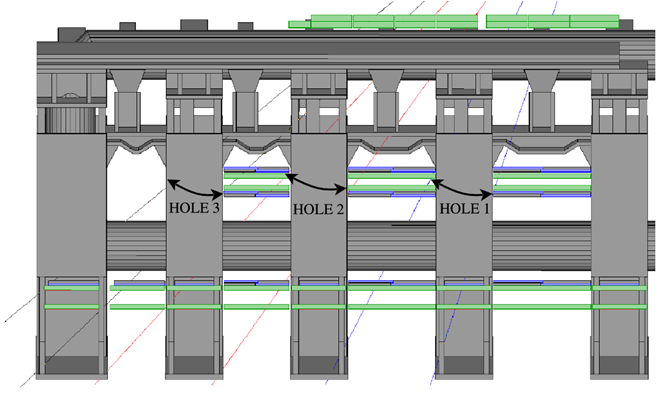 12
Low-pt confirm plane
Low-pt pivot plane
High-pt confirm plane (RPC-3)
BOF3
BOF7
BOF5
BOG8
BOG6
New RPC chamber (RPC-4)
In every sector we have a second RPC plane in the BOF3-BOF5-BOG6-BOF7-BOG8 chambers
Side A
Side C
Z= 0
hole
Splitter
PAD
New splitter
Wired_or
Upgrade PAD
Upgrade PAD
A
A
E
E
A
A
D*
D*
D*
D*
D*
D*
D*
A
A
E
E
A
A
D*
D*
C
C
C
C
C
C
C
C
E
E
E
E
B
B
B
B
RPC units for BOF-BOG chambers - Sector 12
Pad dummy only for read out and not for trigger. It is no longer there.
HV
6
9 - 32
9 - 32
3
0
0
1
3
h0     h1
h1
h0
h0  h1
h1
h1
h0  h1
h0  h1
h0  h1
h0
h0  h1
h0
h0  h1
h0  h1
h1
h0  h1
h0
h1
1-32
1-32
1-24
1-24
1-32
1-32
8-32
8-32
1-24
9-32 ; 1-24
9-32 ; 1-16
Ist.
Ist.
Ist.
Ist.
9-32 ; 1-24
9-32 ; 1-16
Ist.
24-1 ; 32-9
16 – 1 ; 32 - 9
16 – 1 ; 32 - 9
24-1 ; 32-9
24-1
24-1
24-1
24-1
32-1
32-1
24-1
h1  h0
h0
h1
h1
h0
h0
h1  h0
h1  h0
h0
32-1
32-1
h1
h0
h1  h0
h1
h1  h0
h1  h0
h1  h0
h1  h0
h1  h0
32 - 9
32 - 9
0B12
8A12         7A12     6A12       5A12       4A12           3A12         2A12         1A12
1C12            2C12        3C12        4C12      5C12      6C12   7C12      8C12
strip eta number
RO
2
RO
4
5
7
RO
h1 h0
h1 h0
h0
h1    h0
h1    h0
h1    h0
h1
h1 h0
h1 h0
h1    h0
24-1 ; 32-9
40
24-1 ; 32-9
In a trigger sector, 4 splitters were replaced with an upgraded version.
h0 h1
h0 h1
h0
9-32 ; 1-24
9-32 ; 1-24
h0    h1
h0 h1
h0 h1
h1
h0   h1
h0  h1
h0  h1
HV
HV
13
We got rid of one pad
64 strips
What is the phi cabling?
feet: hardware status
14
32 pads (4 per trigger sector);
 32 new splitters (32);
 “old” high-pt trigger recabled (we need to check the cabling)
new pad-splitter cabling was completed by June 2014(thanks to Stelian Buda).
“minor” cabling, such us canbus, power cables, optical fiber patch cords done in September 2014

 a lot of new pads with hardware problems.

 We are waiting HV to start the commissioning
Pad numbering: continuos
R (mm)
PAD 2
RPC4
PAD 4
PAD 5
PAD 7
PAD 1
RPC3
PAD 0
PAD 6
PAD 3
Red one: high-pt trigger
BMF (Pivot)
BMF (confirm)
Blue one: new trigger
The overlap is between contiguous pads, like:
pad2-pad3 ; pad3-pad4; pad5-pad6; pad6-pad7
BOF1-hpt-pad 0; BOF3-hpt-pad 1; BOF3-nt-pad 2BOF5-hpt-pad 3; BOF5-nt-pad 4; BOG6-nt-pad 5;
BOF7-hpt-pad 6; BOG8-nt-pad 7
IP
Z (mm)
Pad numbering will change with respect to run 1. Online monitoring, HLT and offline decoding have to be changed accordingly. Work is going  on.
C
C
Potential problem with the feet trigger
RPC units for BOF-BOG chambers - Sector 12
New pivot recabling  (by a printed board) to go from  5 pads to 4 pads
go
Pad 3: h0 32; h1 32
OK
OK
OK
BOG6  has 24 strips and BOF7 has 40 strips (mapped to two cables).

So the total make 64 strips that could be handled by one pad (32 strips go to CM eta-0 and 32 to CM eta-1).

So we need to unscramble three flat cables to rearrange them into two 32 pins cables, feeding the pad on BOF7.
RO
h1    h0
E
E
h1    h0
h1
h1 h0
A
h1 h0
A
24+24 strips
16+24
24-1 ; 32-9
32+32 strips
D*
24
16+24
9-32 ; 1-24
h0 h1
h0 h1
h0   h1
h0  h1
h0
HV
BOG6
BOF7
64 strips
We need a printed board that receives three eta 32-pin flat cables, one from BOG6 and two from BOF7 and  produce two 32-pin flat cables as input for the pad.
Another printed board will do the wired OR between bog6 and bof7 phi strips
i) Different grounding;   ii)   signal adaptation;   iii)   wrong eta channel mapping.                             We need cosmic muons to sort out everything.
16
17
Sector 13
Side A
Side C
Z= 0
A
A
E
E
E
E
E
E
G*
G*
D
D
D
D
D
D
D
D
D
D
D
D
D
D
D
D
D
D
D
D
Lift
Lift
Lift
Lift
Outer layer
E
E
E
E
E
E
A
A
Inner layer
RPC units for BML chambers - Sector 13
RO
h1
h0
2
4
0
1
3
5
h0      h1
h0      h1
h0  h1
h0   h1
pivot
h1      h0
h1  h0
h1  h0
h1     h0
h0
h1
HV
6 pads instead of 7 as the other Large standard sectors
confirm
18
One RPC chamber  (BML4) is missing due to the lift
Side A
Side C
Z= 0
E
E
E
E
E
E
E
E
B
B
B
B
B
B
B
B
B
B
D
D
D
D
D
D
0
1
2
3
Lift
Lift
RPC units for BOL chambers - Sector 13
Cables of  4.88 m
RO-MDT
4
5
HV-MDT
We have a hole but we are not missing a chamber, BOL4 is there, but without the pad.
Once we add another pad on the BME, we have to put the corresponding high-pt pad on BOL4.
N.B. BOE splitter is connected to the pad on BOL3 (13 m long cables).
19
RPC completion in sector 13
BME (two doublets for Low PT trigger)
Confirm (upper) plane: single RPC unit. Dead reagions for the allignment optics. 
Pivot (lower) plane: same structure of the Confirm but no dead regions (same coverage of the MDT).
Chamber thickness < 5cm
1 mm gas gap + new FE
BOE (one doublet for High PT trigger)
One unit almost sufficient to cover the acceptance hole (3920mm X 1300mm)
Chamber thickness < 5cm 
2 mm gas gap + standard FE
Differences are transparent to the trigger system
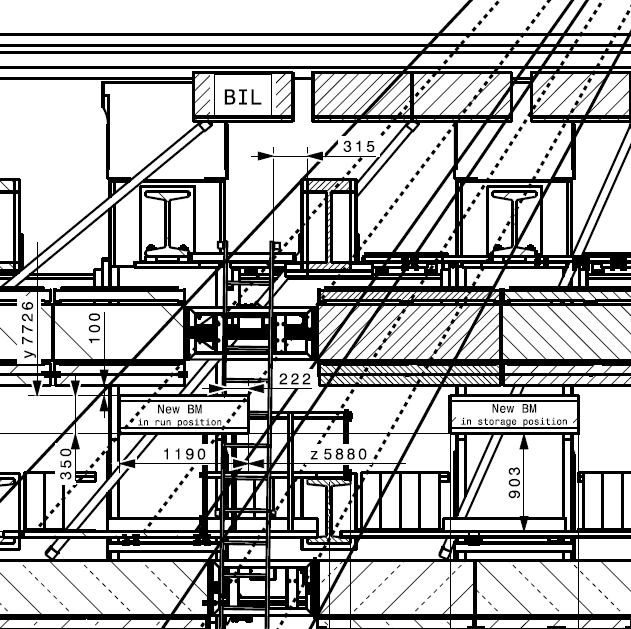 20
BML
BML
BME
BOL
BOL
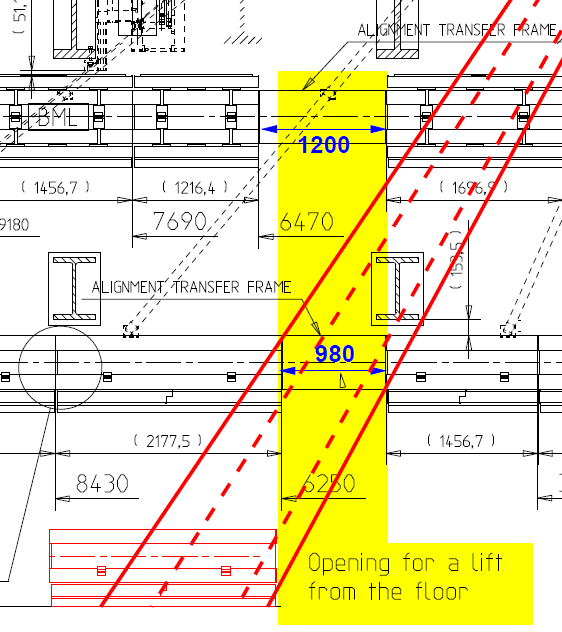 BOE
BOE
BOL1
BOL5
BOL2
BOL3
BOL4
BOL6
BME
BML1
BML2
BML3
BML6
BML7
BML5
1:  BML3-η0
2:  BML3-η1
3:  BME-η0
4:  BME-η1
5:  BML5-η0
6:  BML5-η1
Full Geant Simulation
Sector 13
BML6
geantinos
6 GeV muons
BML5
BME
Trigger cabling is done by using the same plot CM by CM
BML3
BML2
Warning: feeding a signal from a RPC strip to the right CM channel is not straightforward
BML1
BML1
BML2
BML7
BML3
BME
BML5
BML6
Sector 13
BOL6
geantinos
10 GeV muons
BOL5
BOL4
BOE
BOL3
BOL2
BOL1
BML1
BML2
BML7
BML3
BME
BML5
BML6
NEW CABLING IN SECTOR 13
BOE
PAD
SPLITTER
13 m cables
Low to High
Splitter to Pad
New pad
BOL3
BOL4
BME
BML5
BML3
Taken from an old presentation of Giulio A.
25
The full project of trigger coverage in elevator shafts is a complex project, have a large manpower overhead on the RPC community 
This project has two main goals:
Extend the muon coverage in the barrel 
Allow to study «in vivo» innovative detector and trigger solutions in view of future ATLAS upgrades
Groups external to the RPC community are welcome to join the collaboration
Double readout scheme (e.g. Confirm)
PAD
RPC trigger and readout (depends on RPC DCS+LVL1 DCS)
RPC FE (depends on RPC DCS)
26
SPLITTER
13 Mezzanine boards
Tiesheng adaptor boards
MDT FE and RO (depends on MDT DCS)
CSM
Technical contact Tiesheng
SPLITTER
Tiesheng adaptor boards
RPC trigger and readout (depends on RPC DCS+LVL1 DCS)
MROD
PAD
Sec. Logic
Sec. Logic
It has to be the new splitter
Double readout for the pivot
27
MDT READOUT
BME PIVOT
PAD
splitter
Pivot plane normally goes directly to the pad, that receives single ended signal.

 Because of the splitter in between, we had to modify the low-pt pad to accept LVDS signals as the high-pt pad does

 We used Tiesheng adaptor board to connect the splitter (eta output RJ45) to the pad (input Robinson-Nugent 68 pin) (plus a special cable 80-68 pins, used also for the phi inputs)

 pay attention: the splitter invert eta numbering for layer 1 (0:31  31:0)
BME Cabling
28
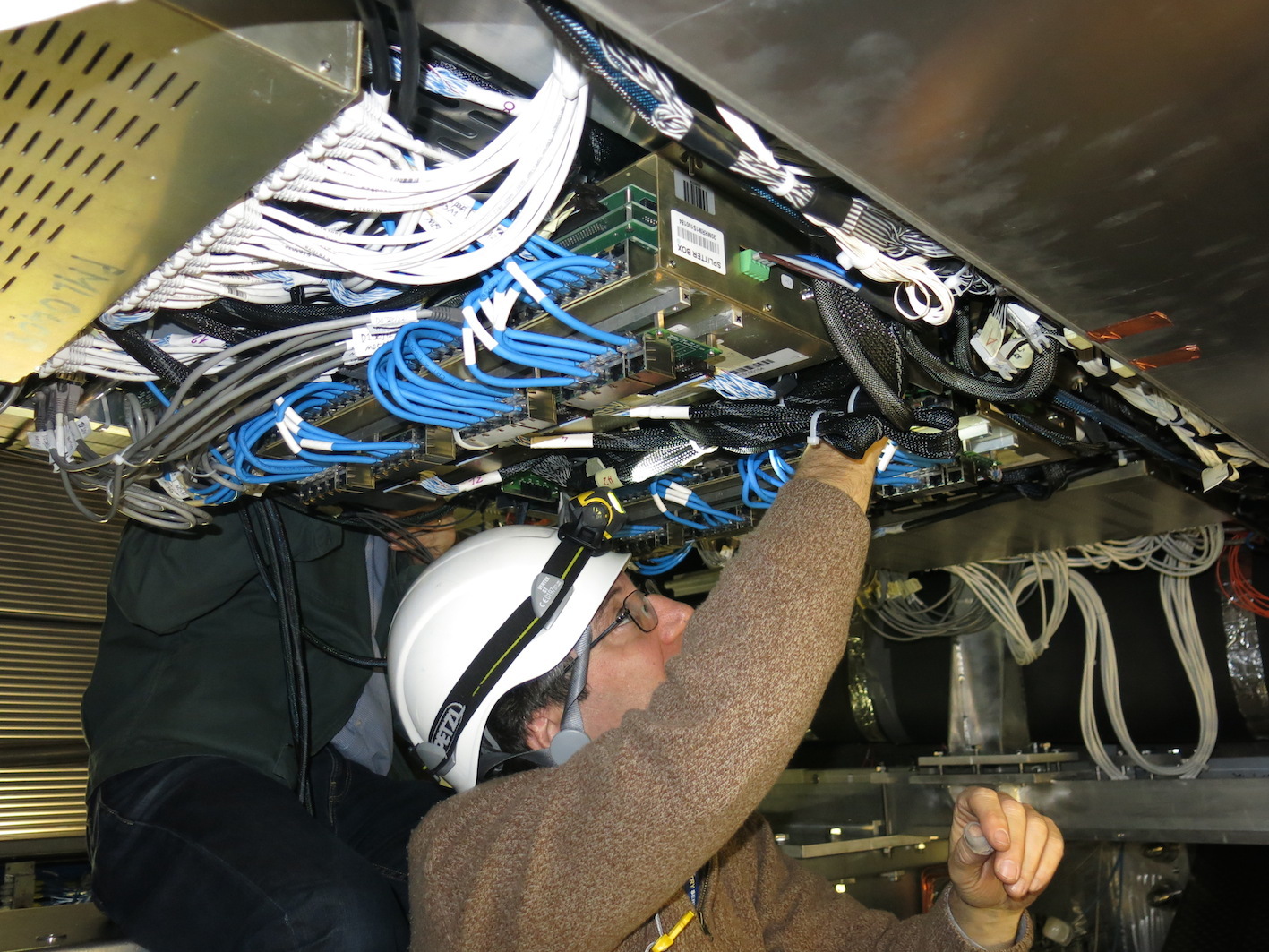 splitter
pad
Tiesheng adaptor board
Hardware for sector 13 trigger
29
4 high-pt pads mounted on BOL4 (thanks to Lecce technicians)
 4 low-pt pads (modified at Rome 1)
 8 new splitters (assembled at Rome 1)
 4 standard splitters
 trigger cables:  - long cables (13 m) made at Rome1 (128 eta; 48 phi, 24 L2H)- pivot-splitter-pad cable done at Rome1 (40+40 eta; 16 phi) 
 Front end cables: 96 (thanks to Bologna technicians)
 Tiesheng adaptor boards for double readout
WARNING: the new hardware have not been tested in the lab
30
Other activities
Online software - status
Control layer
 New control architecture (2PC+4SystecCAN modules)
 New CANbus controllers => new pad access layer
 New RCD for trigger towers + combined RCD for SL+ROD
 Resynchronizations (towers, SL+ROD)
Lots of stuff still missing (both in tools and DAQ, see next slideThe most urgent expert tools have been ported [kind of]
Port of s/w to latest DAQ releases
 tdaq-05-05-00 as of today
New config w/new roads for added pads
(only new pads!) timing still to be done
Personnel (s/w “proper” ONLY)
0.7FTE (RM1) trigger towers/tools + 1 FTE (Na) ROD+SL
Online software - future
Tools
Streamlining/rationalization
New as needed
Configuration database
Which will require all the DAQ to be adapted as well
And new tools, naturally
Shifter assistant
Expert system rules as a way to encode our knowledge of the system and automate tasks
Resource manager 
Req'd by core DAQ community
Documentation (sorely missing)
LVL1 RCD Application: ROD + RXs
With respect to RUN I a new C++ driver for the RX/SL board has been developed in order to integrate it with the ROD RodCrateDaq (RCD) application.
A now RCD Module has been developed to manage the ROD board and the respective RX/SL boards at once:
This new approach has been fundamental to develop automatic recovery procedure that involve action on both ROD & RX. In the previous scheme this was not possible.
An unique RCD application now is running on each SBC in a VME, loading two instances of the new RCD Module library.
No problem in configuring and running the system.
LVL1 RCD Application: ROD + RXs
Automatic procedure has been developed to recover the LVL1 and/or BCID misalignment between the ROD and the RX fragment (with its sub-fragments: PADs and CMs).
Automatic Resynch procedure has been developed to recover the system during TTC restart procedure.
Both recovery actions has been successfully tested. 
The experience gained in last weeks suggests minor modification both in explanations of the actions performed (MRS and log files) and in the optimization of the sequence of the low-level operation on the hardware.
RPC & LVL1 Online Monitoring
The system has been updated only to be compliant with new TDAQ Architecture and software release.
A problem has been spotted in last few weeks: too few events sampled at ROD level, no problems in the analysis after HLT algorithms.
Initially we thought to a gnam application and/or histogramming service configuration, but we found they are ok.
The issue has been finally addressed last week. Events are not correctly sampled at ROD level on VME bus by the new RCD application.
In few days a solution will be produced. We are in touch with TDAQ expert on this item.
Wrong Cablings on BOG0
Stefania and Gabriele have found some cabling errors by projecting MDT tracks on RPC positions.
fixed
Strips to be connected on the pad on side A have been connected to the pad on side C and viceversa
Sectors 12-13-14 software status
37
Simulation and digitization: done!

Definition of trigger connections by using 6 GeV single muons for sectors 12, 13, 14: done!,

New chambers in cabling scheme in athena: done !

Check functionality of converters and trigger simulation: ongoing;

Definition of trigger roads: ongoing

Study thresholds and overlaps with the old trigger: ongoing
Conclusions
38
A lot of work in the cavern to get the trigger back in full swing;
Feet trigger: hardware installation completed; a lot of new pads had problems.We need to take data to start the commissioning.
 Sector 13:  hardware installation and cabling completed just in time. We need to take data to start the commissioning.
 Urgent: setting-up of the test facility at BB5.